Ознакомление дошкольников с художественной литературойК.Д. Ушинский «Слепая лошадь»
Базанова Н.В.
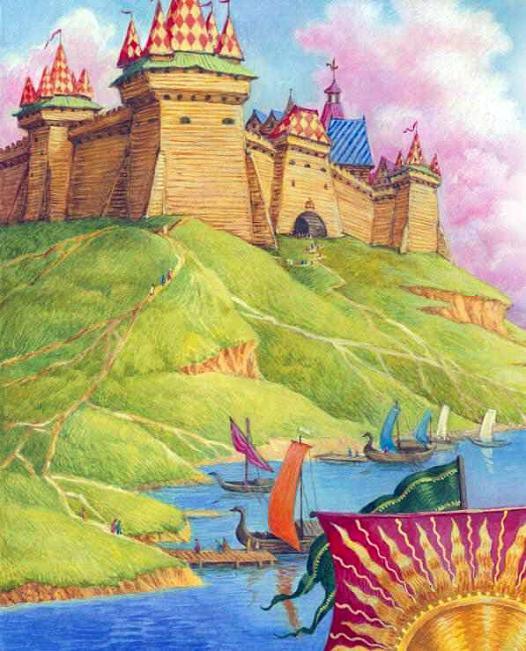 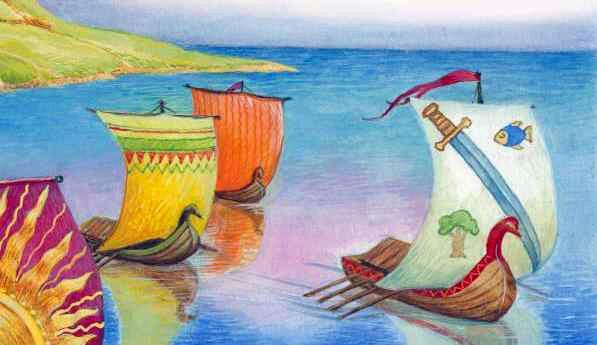 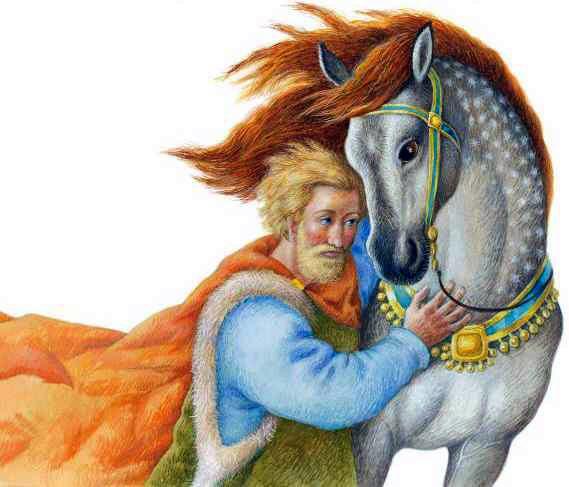 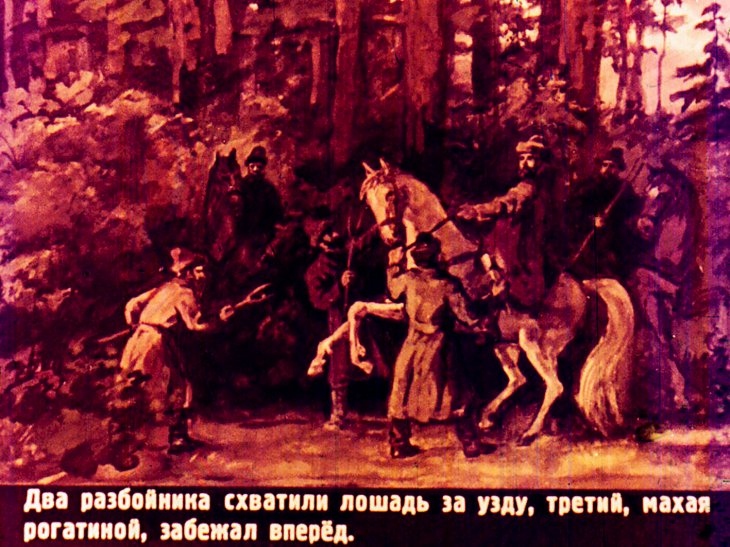 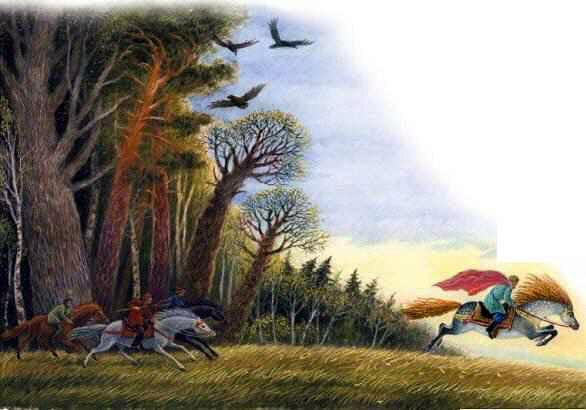 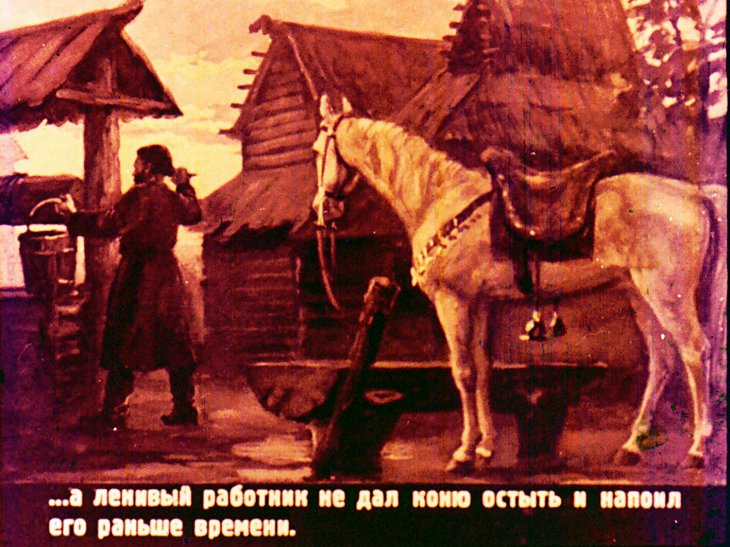 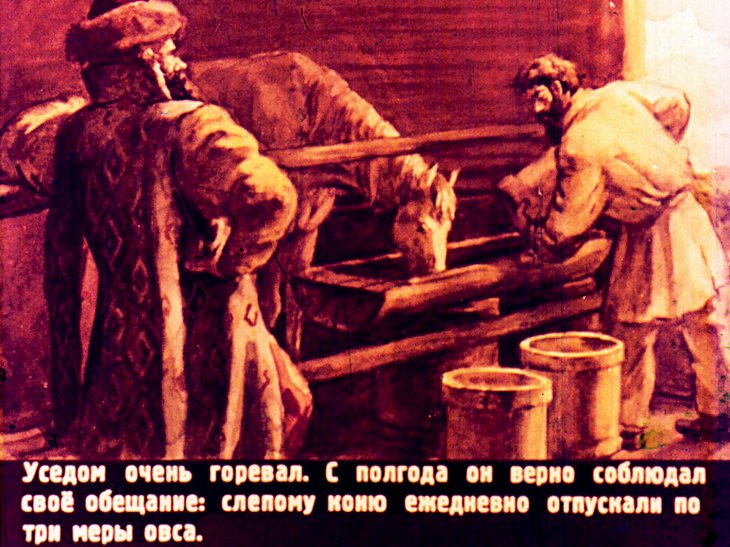 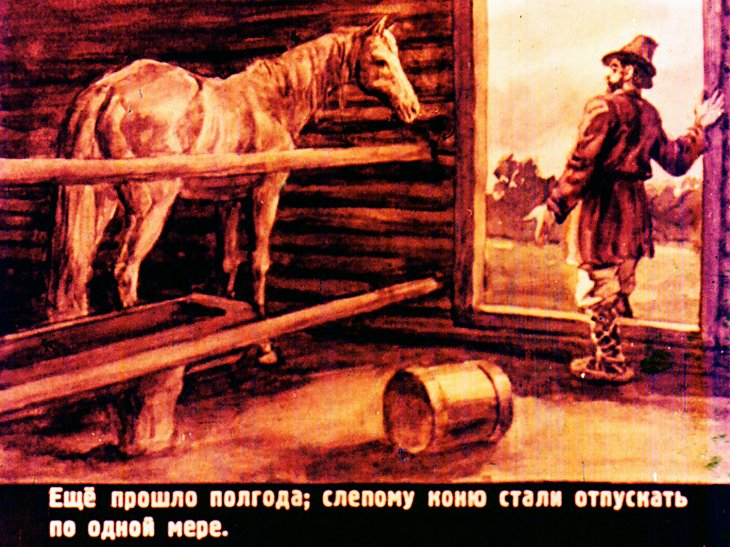 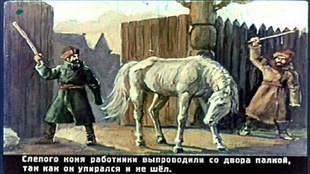 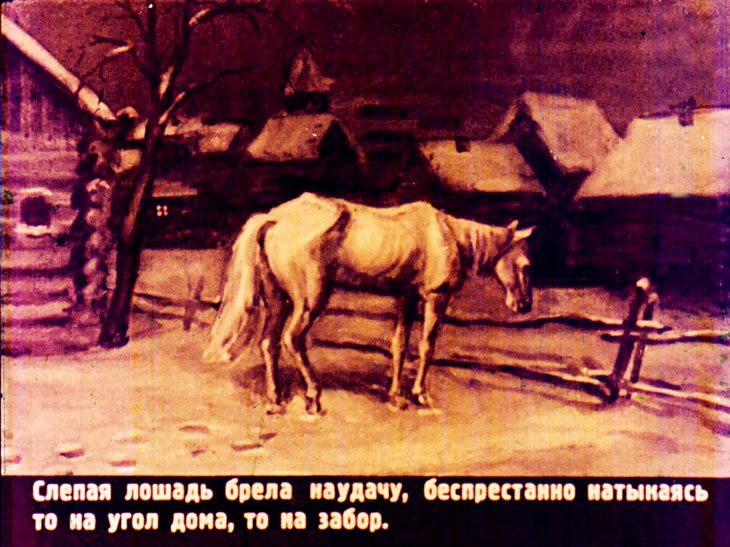 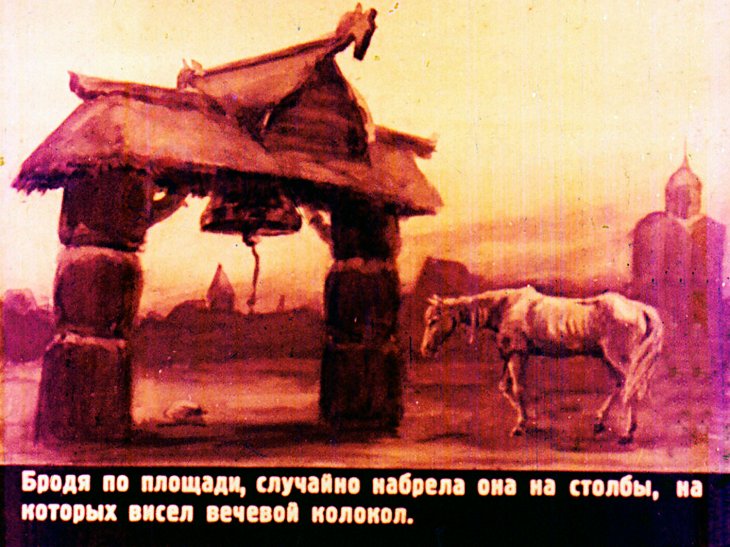 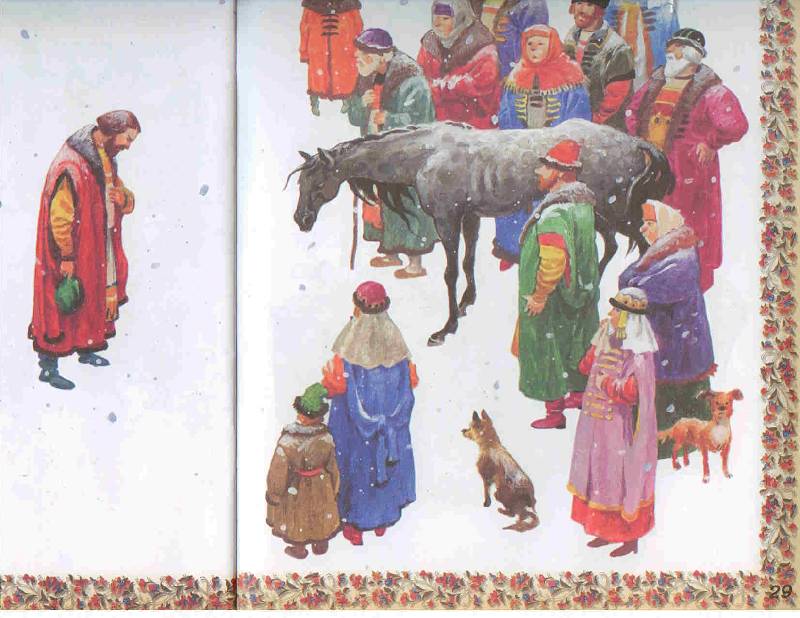 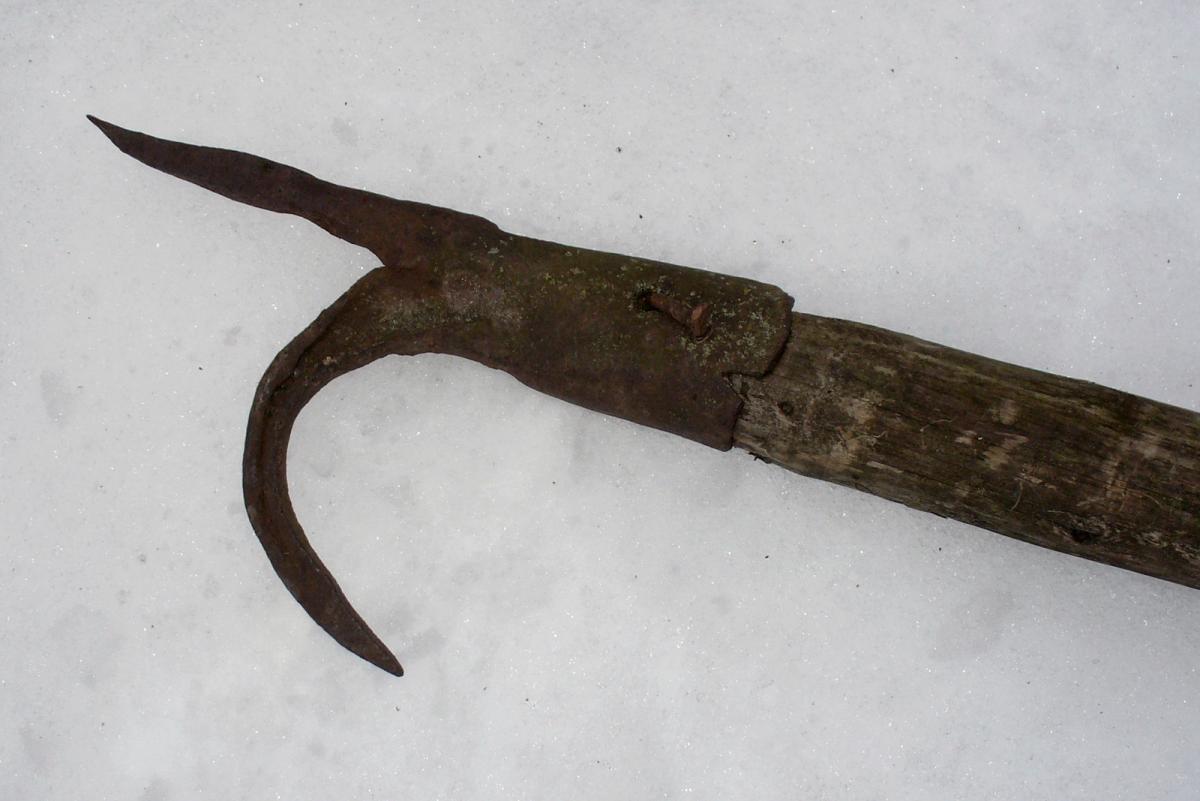 Рогатина
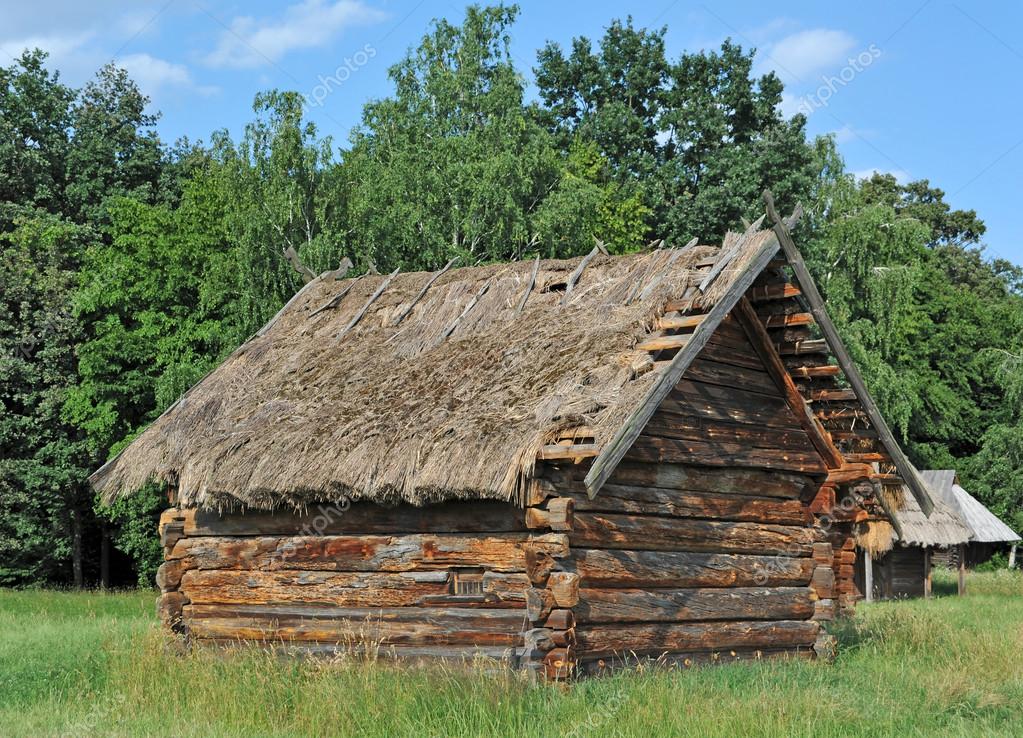 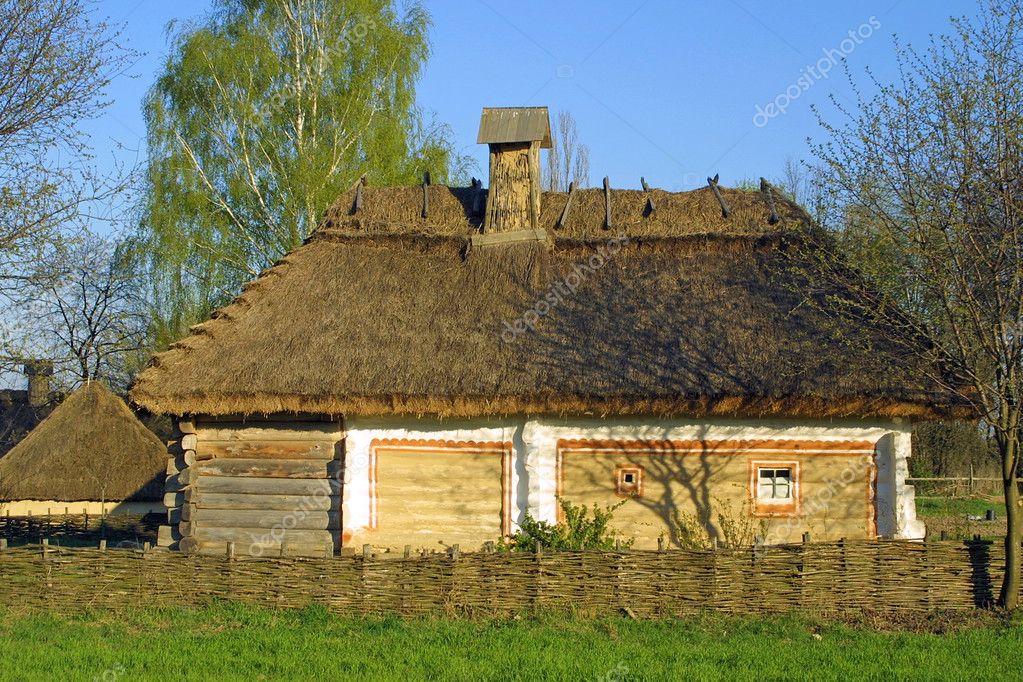 Стреха